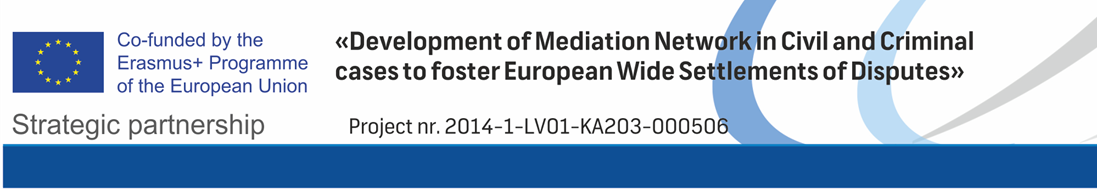 Legal regulation of mediationand involved institutions:Lithuania
No traditions of mediation or overall settlements efforts. 

Mediation ist still quite a new phenomenon . 

Adoption of EU Directive 2008/52/EC on certain aspects of mediation in civil and commercial matters became the biggest stimulus to promote mediation.
NORMATIVE SOURCES
on 20th of May 2005 the first court-annexed mediation rules were adopted by the Judicial Council.
Law on Mediation came into force 1st of January 2010. 
Since the 1st of October 2011 Article 231 (1) of Code of Civil Procedure says that with the consent of the parties court-annexed mediation can take place in the preliminary stage of the court hearing.
TYPES OF MEDIATION
Out-of-court mediation (private mediation). 
Court-annexed mediation.
TERMS AND DEFINITIONS
Mediation in civil disputes means civil dispute settlement procedure whereby one or several mediators in civil disputes assist the parties to a civil dispute in reaching an amicable agreement. 
Court-annexed mediation is a civil settlement procedure whereby one or several court mediators assist the parties to a civil dispute in court in reaching an amicable agreement.  
Agency administering mediation in civil disputes means a public or private legal person that recommends or appoints mediators, proposes or determines rules for mediation, administers the costs of mediation, provides premises for the procedure to be conducted in and/or provides other services related to mediation.
MEDIATION PROCEDURE
Mediation procedure flexible and not really regulated.
In laws and rules such principles mentioned: equality of the parties, efficiency, confidentiality, tolerance, and fairness of the procedure. 
Time limits for court-annexed mediation revoked.
Court-annexed mediation free of charge.
Modern technologies can be used.
SETTLEMENT AGREEMENT
In out-of-court mediation has statutory effect to the parties.
It can be submitted to court for endorsement in accordance with the summary procedure set forth in Chapter XXXIX of the CCP.  In such cases court decision has res judicata. 
In court-annexed mediation settlement agreement is approved by the judge, who hears the case.
MEDIATORS
Still no exact requirements for all mediators and no exact list of mediators.
Only list of court mediators. 
Persons, who wish to be included into the list of court mediators must have at least 32 academic hours’ training on mediation; if a person is a judge he or she could have participated in the courses on mediation within the scope of the training program for the judges.
There is a Commission of court-annexed mediation, which is responsible for inclusion of persons into the list of court mediators.
FUTURE PERSPECTIVES
New Concept of mediation was adopted in 2015.
New law is being drafted and discussed. 
Ideas to introduce some kind of mandatory mediation.
Some requirements for mediators will be set.